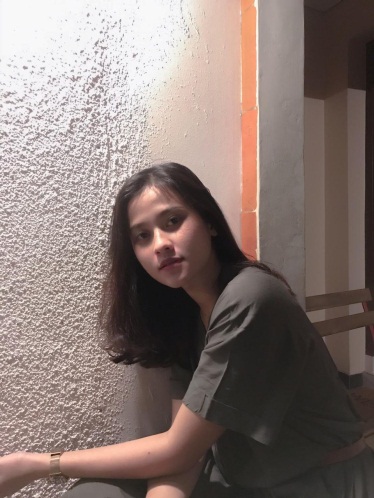 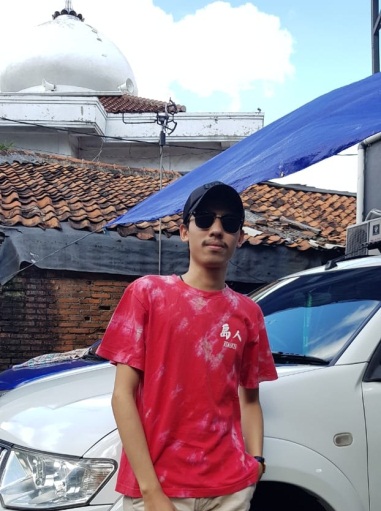 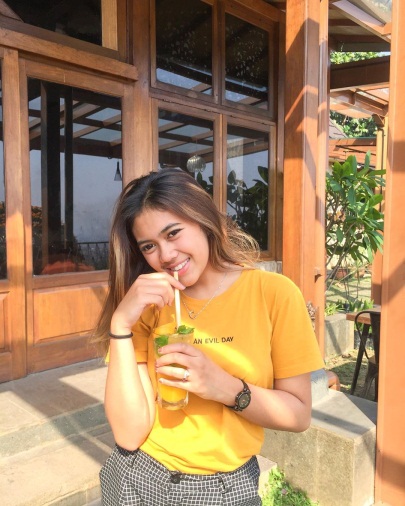 Kelompok 2
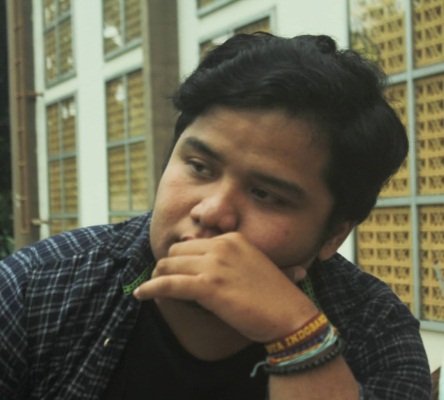 Andre Daniel
41818183
Firanti Laras Vinggi
41818197
Karina Sinta Dewi
41818186
Muhammad Rizqi
41818191
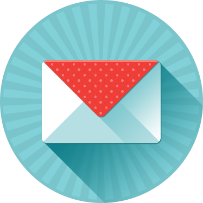 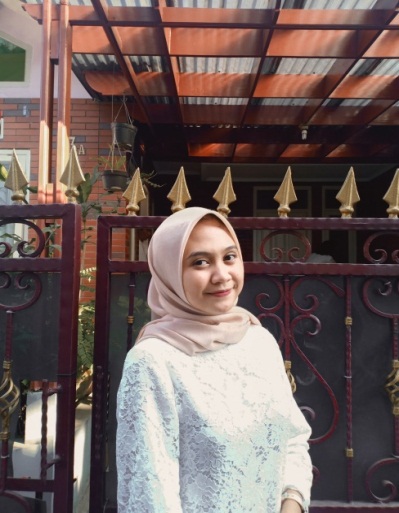 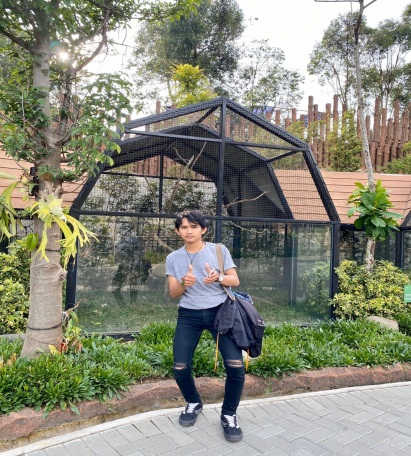 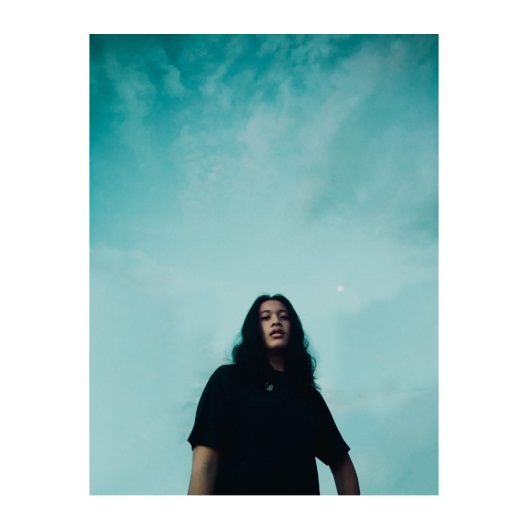 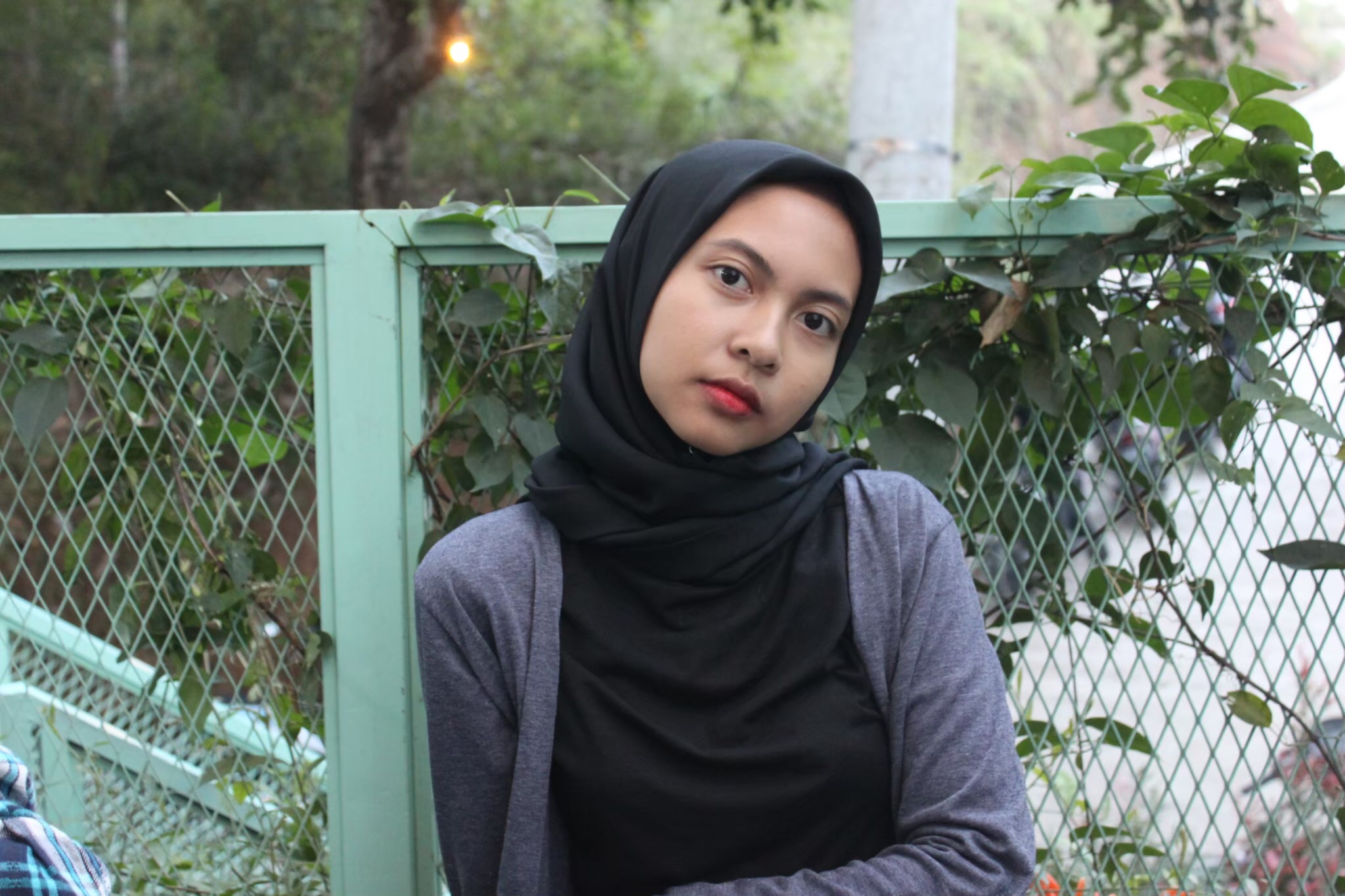 Nurnuasah
41818198
Dewi Intan Nurislami S
41818165
Gisky Dea Denalgie
41818194
Tandya Agung Ismail
41818189
Pola Hubungan Media Massa Dengan Pemerintah
Media Massa
Media massa atau pers itu sendiri adalah alat yang digunakan dalam penyampaian pesan-pesan dari sumber kepada khalayak dengan 
menggunakan alat-alat komunikasi mekanis seperti surat kabar, film,
radio dan TV (Cangara, 2002). 

Hubungan antara media massa (pers) dengan pemerintah itu saling
bergantung satu sama lain. Begitu pula pers dengan masyarakat.
Media massa berperanpenting dalam membantu warga memilah-milah
isu saat mereka berpartisipasi dalam proses politik. Media berita 
terkadang disebut lembaga keempat ataucabang keempat dari 
pemerintah.Istilah ini menunjukkan peran independendari media 
dalam memberitakan tentang pemerintah.
CONTENTS
CONTENTS
CONTENTS
CONTENTS
CONTENTS
1. Teori Pers Otoritarian
Teori otoritarian pers (authoritarian theory of the press = teori pers otoriter) atau disebut juga teori otoritarian
Komunikasi Massa adalah salah satu dari empat teori pers yang dikemukakan oleh Fred Siebert, Theodore Peterson, 
dan Wilbur Schramm melalui bukunya Four Theories of the Press (1956)Teori otoritarian pers melengkapi dasar bagi 
sistem pers di banyak masyarakat 
modern walaupun teori ini mengalami penolakan namun tetap memberikan pengaruh pada sejumlah pemerintahan
yang secara teoretis menerapkanprinsip-prinsip pers bebas. Penguatan otoritarian dilakukan dengan berbagai macam
cara,diantaranyaadalah melalui peraturan perundang-undangan, Pengendalian produksi secara langsung oleh 
pemerintah Negara, Kode Etik Wartawan yang dapat diberlakukan,pajak dan jenis sanksi ekonomi lainnya,
pengendalian impor media mancanegara, hak pemerintah untuk mengangkat staf redaksi,dan lain sebagainya.
                          
                               Ciri – Ciri : 
1. Media akan selamanya tunduk pada penguasa
2. Sensor diterapkan dan dapat diterima oleh pers
3. Kecaman kepada penguasa baik itu penyimpangan kebijakannya ditiadakan
4. Wartawan tidak memiliki hak kebebasannya
5. Media tidak dapat melakukan hal-hal yang dapat merusak wewenang yang ada.
6. Media menghindari perbuatan yang menentang moral dan politik.
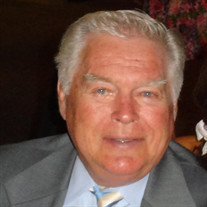 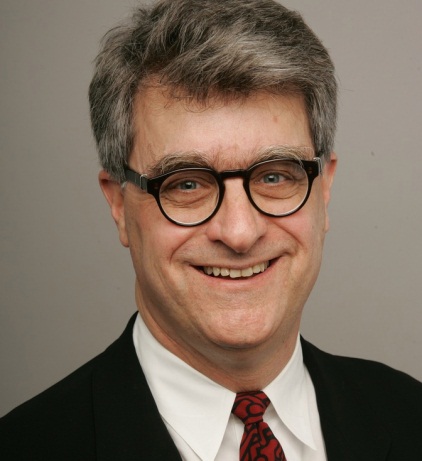 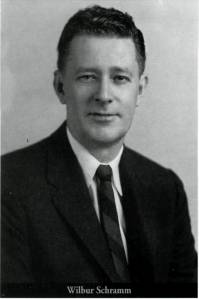 Kelebihan Dan Kekurangan Teori Pers Otoritarian
mengatasi konflik sosial dan konflik budaya.
memotivasi orang untuk bekerja bagi Negara dan masyarakat.
Kelebihan
mencegah media bertindak sewenang-wenang atau tidak bertanggung jawab.
digunakan untuk membentuk propaganda.
Masyarakat umum dipandang memiliki intelijensi rendah sehingga mudah dimanipulasi.
Kekurangan
Kelas penguasa menggunakan media hanya untuk kepentingannya sendiri.
Dibatasinya kebebasan berekspresi dan memperoleh informasi bagi kebanyakan orang
2. Teori Pers Liberal
Teori Pers Liberal Teori 
pers jenis ini memiliki tujuan untuk melakukan pengawasan terhadap kinerja yang dilakukan oleh pemerintah
.
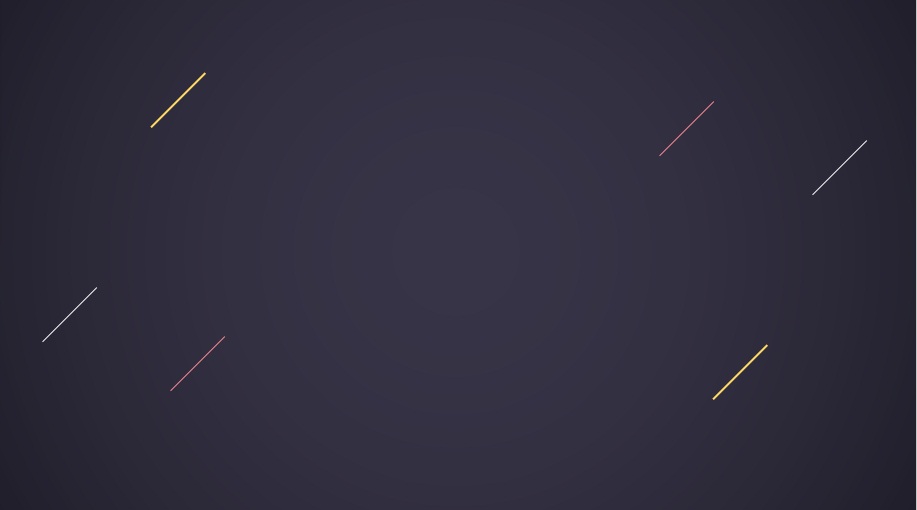 Studi Kasus
UDIN, WARTAWAN YANG DIBUNUH KARENA BERITA
Fuad Muhammad Syafruddin (32) akrab dipanggil Udin. 
Salah seorang wartawan Surat Kabar Harian (SKH) 
Bernas terbit di Yogyakarta menjadi tumbal di rezim 
Orde Baru. Udin 'dihilangkan' karena tulisannya 
mengusik penguasakala itu Bupati Bantul Sri Roso 
Sudarmo, tentara berpangkat kolonel Selasa malam, 
pukul 23.30 WIB, 13 Agustus 1996, ia dianiaya pria tak 
dikenal di depan rumah kontrakannya, di dusun
 Gelangan Samalo, Jalan Parangtritis Km 13 Yogyakarta. 
Udin, yang sejak malam penganiayaan itu, terus berada 
dalam keadaannya koma dan dirawat di RS Bethesda, 
Yogyakarta. Esok paginya, Udin menjalani operasi otak
 di rumah sakit tersebut. Namun, dikarenakan parahnya
 sakit yang diderita akibat pukulan batang besi dibagian
 kepala itu, akhirnya Udin meninggal dunia pada Jumat,
 16 Agustus 1996, pukul 16.50 WIB.
.
https://ar-ar.facebook.com/pageKataKita/posts/udin-wartawan-yang-dibunuh-karena-beritafuad-muhammad-syafruddin-32-akrab-dipang/1492799654144748/
3. Teori Totalitarian
Sebagai lawan dari sistem demokrasi sistem totalitarian adalah bentuk pemerintahan dari suatu negara yang bukan hanya selalu berusaha menguasai segala aspek ekonomi dan politik masyarakat, tetapi juga selalu berusaha menentukan nilai-nilai 'baik' dan 'buruk' dari prilaku, kepercayaan dan paham dari masyarakat.
KARAKTERISTIK
Berbagai bentuk sistem totalitarian dalam
suatu pemerintahan berpijak pada
ideologi-ideologi yang berbeda. Walaupun 
Demikian semuanya memiliki ciri-ciri 
bersama. Dua ciri utama totalitarian yang
terpenting adalah adanyaideologi yang 
disebarkan dan dimasukkan ke dalam 
berbagai aspek kehidupan sehari-hari 
masyarakat dan keberadaan partai politik 
tunggal agar seluruh komponen masyarakat 
Biasa dimobilisir melalui partai tunggal 
tersebut.
STUDI KASUS
Pimpinan partai tunggal ini mengontrol sistem negara, termasuk lembaga-lembaga pengadilan dan parlemen (jika ada), lembaga-lembaga pendidikan, mengontrol komunikasi melalui radio, televisi, dan berbagai alat komunikasi (pada masa modern termasuk  internet seperti yang masih dilakukan pemerintah Republik Rakyat Tiongkok hingga sekarang ini), bahkan bila perlu dengan mengerahkan polisi rahasia.
Contoh sistem pemerintahan yang paling sering disebut sebagai pemerintah totalitarian adalah bekas pemerintah Uni Soviet di bawah Stallin jerman pada masa Nazi dan Republik Rakyat Tiongkok pada masa Mao Regimn komunis di Uni Soviet dan Tiongkok berusaha mencapai 'nilai-nilai manusiawi yang universal' dengan menciptakan berbagai kelas masyarakat. Negara Sosial Nasionalis Jerman berusaha mewujudkan 'keunggulan dan kelebihan positif' bangsa Arsa.
Negara Singapura juga dapat dikategorikan ke dalam negara Totalitarian mengingat kebijakan-kebijakan yang terdapat di negara Singapura.
https://id.wikipedia.org/wiki/Totalitarian
Teori Pers Tanggung Jawab Sosial
Teori pers tanggung jawab sosial adalah tanggung jawab media atau pers yang berupaya menunjukan pada suatu konsep tentang kewajiban media untuk mengabdi terhadap kepentingan masyarakat. Kemunculan teori pers tanggung jawab sosial berawal dari pengembangan teori sebelumnya yaitu teori liberal, yang kala itu dianggap telah gagal untuk menepati janji dalam penggunaan kebebasan pers secara bertanggung jawab.
Studi Kasus
Ramainya pemberitaan tentang penyebaran virus Covid - 19 membuat media berbondong - bondong memberikan berita dan informasi terupdate mengenai virus corona (COVID-19). Berita yang diberikan untuk masyarakat mengenai COVID-19 sangat beragam, mulai dari gaya hidup sehat dan bersih, informasi mengenai jumlah kasus dan informasi anjuran memakai masker dan hand sanitizer untuk menghindari virus COVID-19. Hal ini mengakibatkan adanya tuntutan terhadap jurnalis untuk terus memperbaharui beritanya setiap saat, namun ini berakibat pada hilangnya etika jurnalis yang seharusnya dijunjung tinggi oleh setiap jurnalis yang akan membuat berita, baik itu berita online maupun cetak. Disaat seperti ini sebenarnya peran kode etik jurnalistik bekerja, agar membantu para jurnalis untuk menentukan apa yang benar dan yang salah, baik dan buruk, serta bertanggung jawab atau tidak dalam proses kerja kewartawanan. Pelanggaran kode etik jurnalistik tidak berurusan langsung dengan hukum namun hal  ini dapat menimbulkan kerugian bagi wartawan, perusahaan pers, dan bahkan seorang korban.
Salah satu kerugian yang ditimbulkan oleh adanya berita online adalah dari lama CNN Indonesia dengan headline “Pasien Positif Corona di Indonesia Bertambah Jadi 19 Orang”. Salah satu bentuk kerugian ini berdampak pada korban atau pasien yang terjangkit virus corona. Dalam berita ini tertulis jelas data diri pasien, dan kondisi pasien seperti apa. Hal ini sudah sangat jelas merupakan pelanggaran kode etik jurnalistik Pasal 5 yang mengatur tentang dilarangnya seorang jurnalis memberitahukan data diri dan kondisi korban. Berakibat dengan adanya perasaan “diteror” nya korban karena merasa privasinya telah tersebar luas dan dibaca oleh khalayak ramai.
http://journal.univpancasila.ac.id/index.php/coverage/article/download/1115/712/
https://kumparan.com/annisa-rahmah-fauziyyah/relevansi-kode-etik-jurnalis-dengan-
pemberitaan-virus-covid-19-di-media-online-1tJkOVTDh7W/full
SISTEM PERS INDONESIA
Sistem pers Indonesia adalah sistem pers Pancasila. Apa yang diberitakan oleh pers harus bisa dipertanggungjawabkan pada masyarakat. Adapun tanggung jawab itu ada satu dasar ideologi yang diyakini, yakni Pancasila.
Sistem Pers Indonesia mendekati teori tanggung jawab social, akan tetapi sistem pers Indonesia tidak identik dengan teori tanggung jawab social. Sistem pers Indonesia memiliki kekhasan karena ideologi dan falsafah Negara Indonesia yakni Pancasila dan budaya masyarakat Indonesia yang khas pula.
Studi Kasus
Ramainya Pada 9 Desember 2007, mantan pemimpin umum Radar Yogyakarta Risang Bima Wijaya ditangkap paksa oleh aparat kepolisian. Penangkapan ini terkait dengan putusan Mahkamah Agung yang menolak kasasi Risang atas tuduhan pencemaran nama baik terhadap petinggi harian Kedaulatan Rakyat Soemadi M Wonohito. Kasus itu berawal ketika seorang karyawati Kedaulatan Rakyat melaporkan Soemadi atas tuduhan pelecehan seksual. Selain melapor polisi, korban juga menggelar jumpa pers yang dimuat oleh beberapa media, termasuk Radar Yogyakarta.
Berita tersebut kemudian dilaporkan ke polisi oleh Soemadi sebagai bentuk tindakan pencemaran nama baik. Pada 2004 Pengadilan Negeri Sleman menjatuhkan hukuman sembilan bulan penjara kepada Risang. Kasus ini berlanjut ke tingkat banding hingga kasasi ke Mahkamah Agung. Pada 2007, Mahkamah mengeluarkan putusan yang menegaskan bahwa Risang dinyatakan bersalah dan mendapat vonis hukuman 6 bulan penjara.
https://www.remotivi.or.id/kabar/84/6-Kasus-Kriminalisasi-Pers-di-Era-Reformasi
KESIMPULAN
Media mencerminkan keadaan suatu masyarakat, artinya bahwa realitas yang ada dalam masyarakat kemudian dikonstruksi kembali ke dalam  media dengan cara yang berbeda sesuai dengan kapasitas, struktur kelembagaan dan ideologi media. Pers juga merupakan lembaga sosial atau lembaga kemasyarakatan yang merupakan subsistem dari sistem pemerintahan dinegara tempat ia beroperasi , bersama sama dengan subsistem lainnya.
CONTENTS
CONTENTS
CONTENTS
CONTENTS
CONTENTS